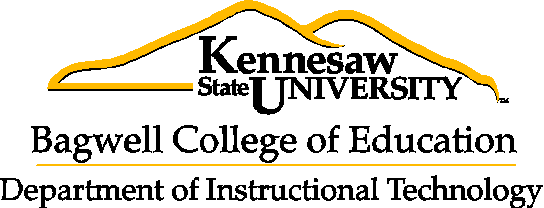 Capstone Presentation
Parent Resources Online (PRO) 


Kirsten Allen and Maggie Phillips



Instructional Technology
Kennesaw State University
Agenda
Introduction
The Problem
Capstone Plan
Capstone Implementation
Evaluation Plan
Reflection
Copyright Acknowledgement
The Problem
Parents want to support their child’s learning, but are often at a loss as to the best way to do this.
Research confirms that parental involvement positively impacts student motivation, self-esteem, and behavior (National Parent Teacher Association).
Research suggests that the most effective type of parental involvement is that which engages parents in working with their children on learning experiences at home (Cotton & Wikelhund, 1989).
Capstone Plan
Compile parent and teacher feedback in order to create a plan for Parent Resources Online (PRO)
Use feedback to develop and implement a website designed to assist parents in facilitating learning experiences at home.
Website will include:
Information about the Common Core Curriculum
Reading resources
Math resources
Video tutorials
Description of Capstone
Math Resources
Standards 
Video Tutorials
Games and Activities
Real Life Math
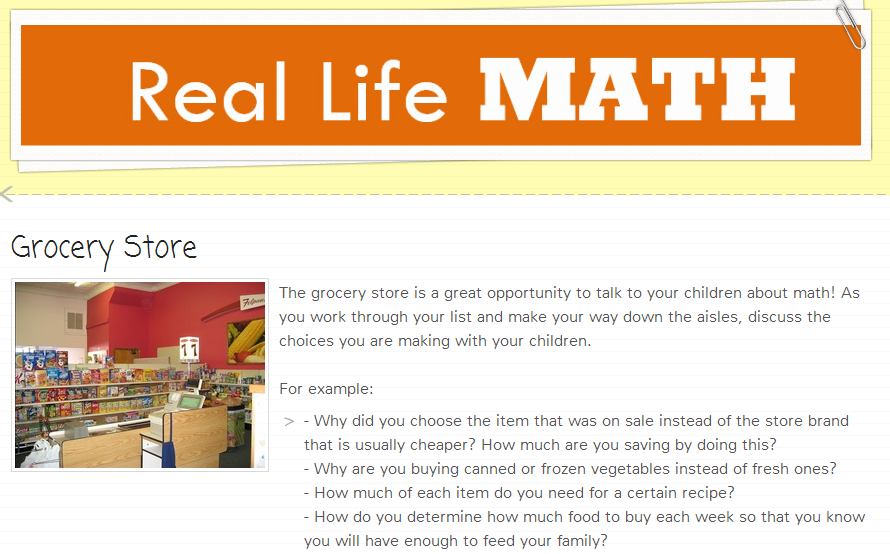 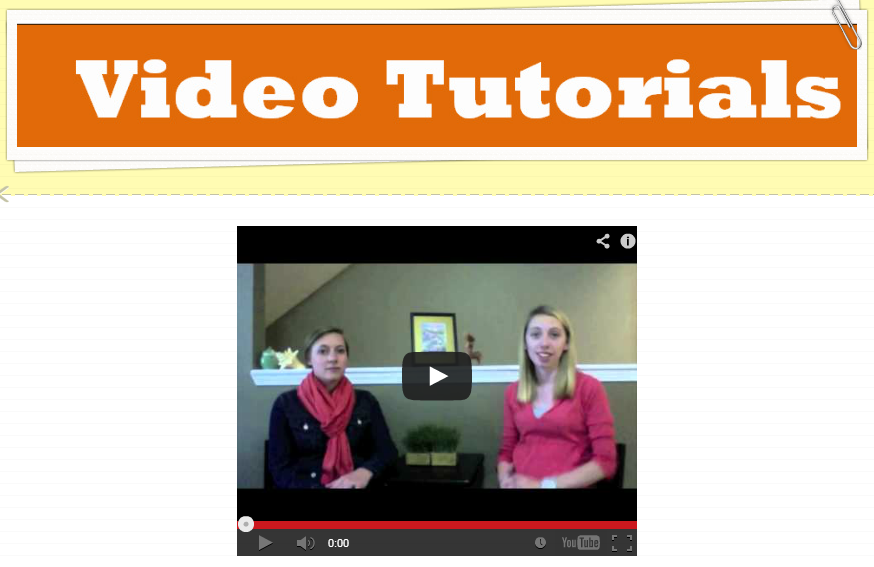 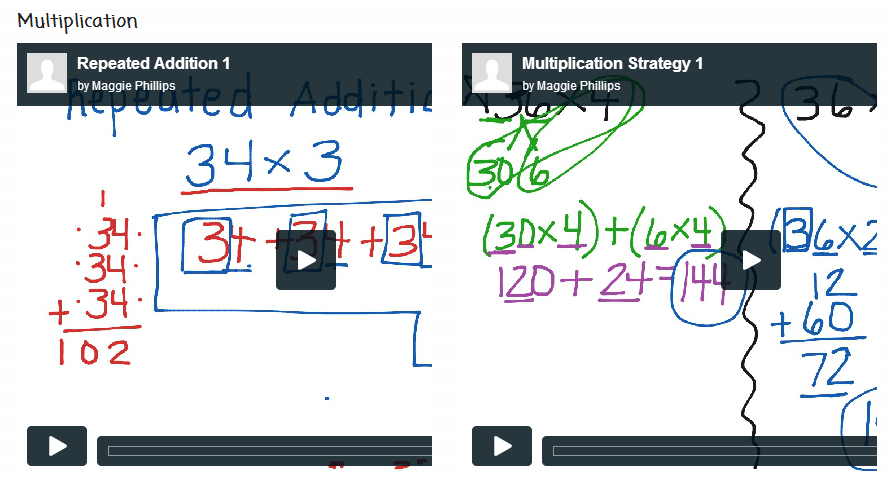 Description of Capstone
Reading Resources:
Video Tutorials
Resources for choosing books and understanding reading levels
Reading Activities
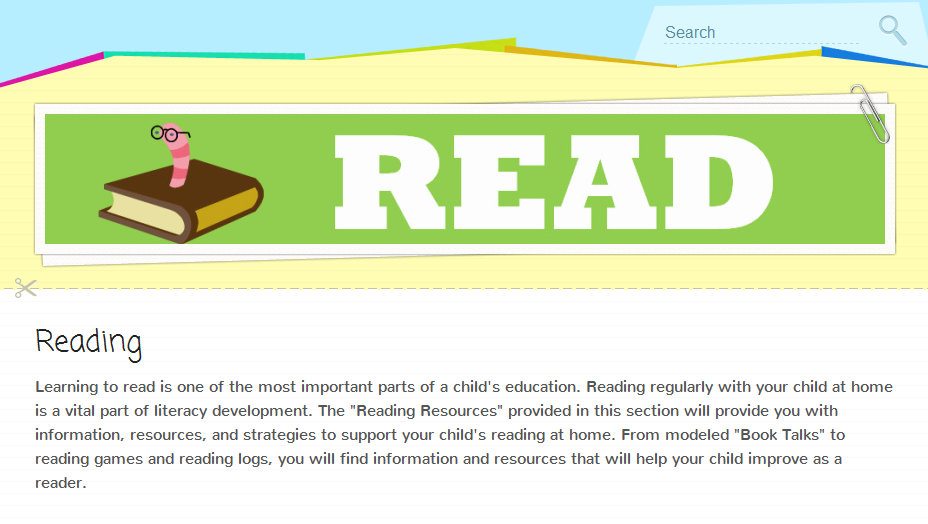 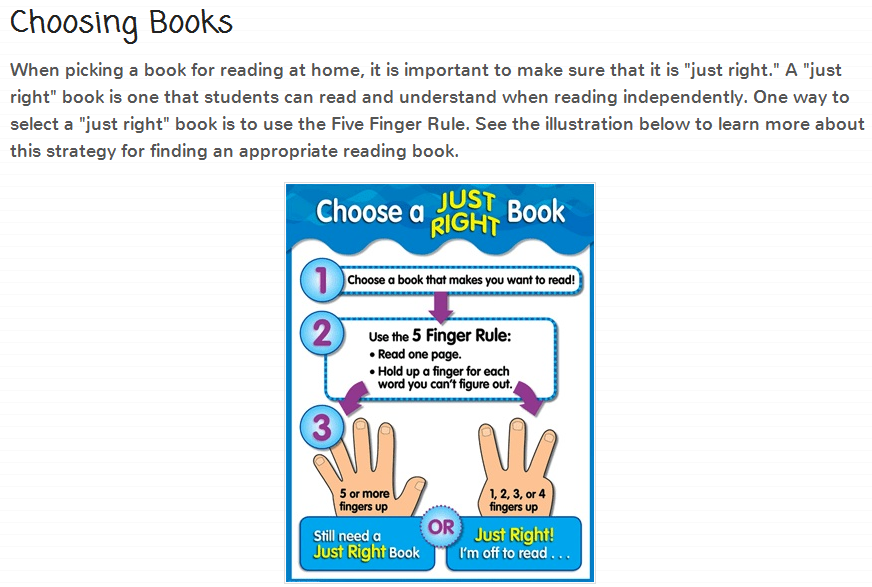 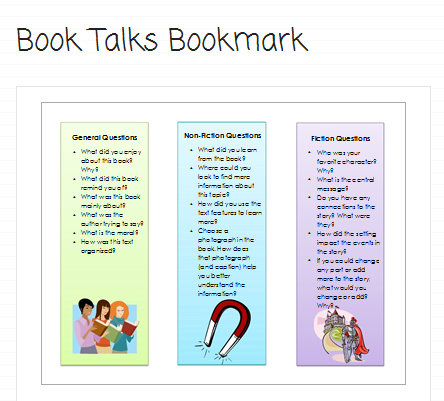 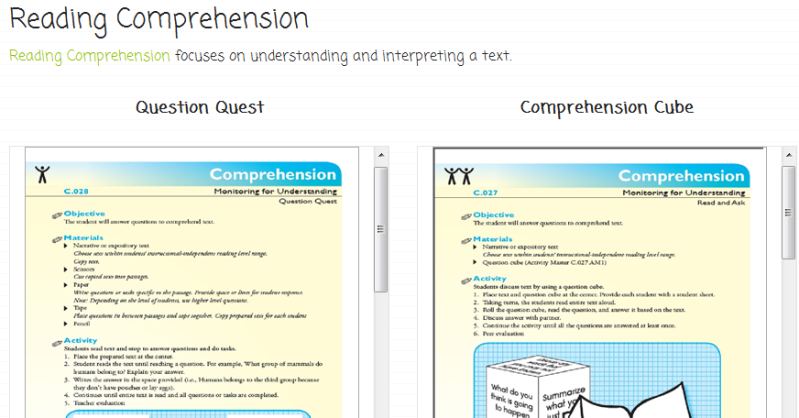 Description of Capstone
Additional Resources:
Standardized testing
Community Resources
Early Literacy
Mathematics
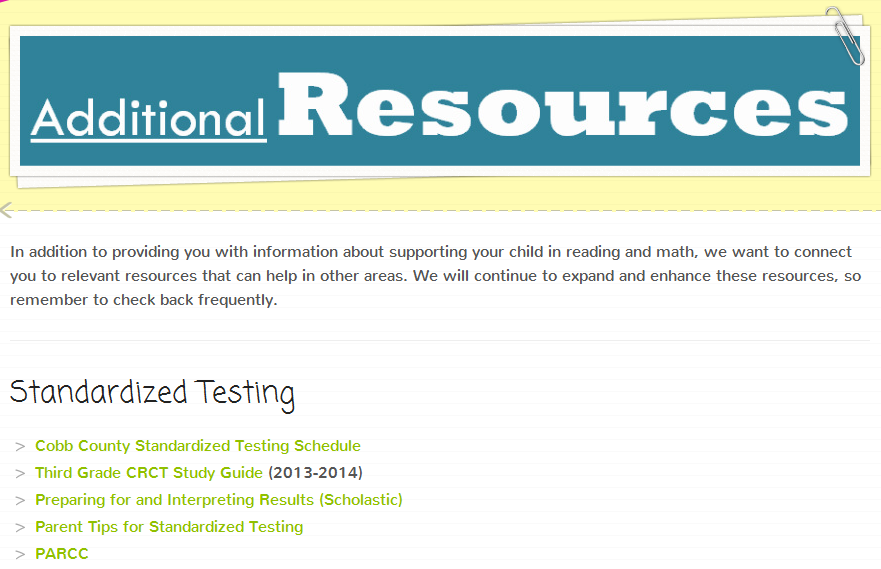 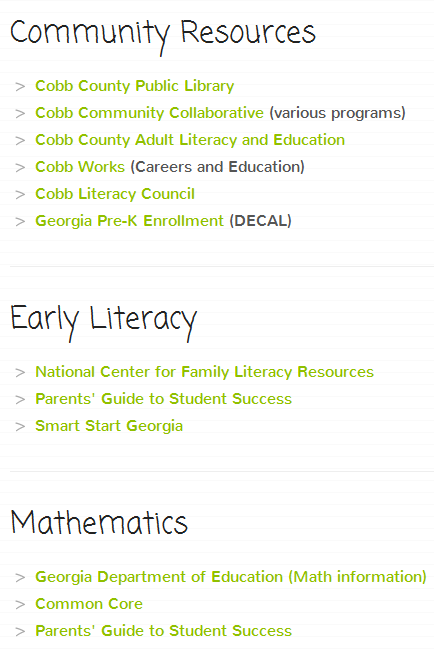 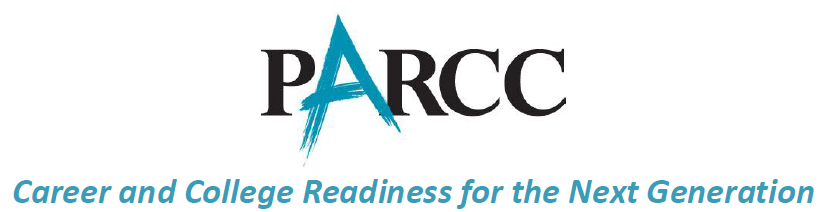 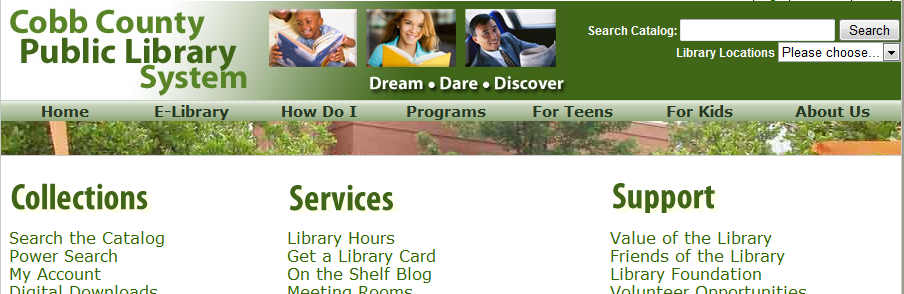 Evaluation Plan and Results
Evaluation:
Survey pre/post implementation 
Focus groups with teachers and parents
Results:
Increase in parent understanding of content
Increase in parent confidence related to learning support
Increase in amount of time supporting learning at home
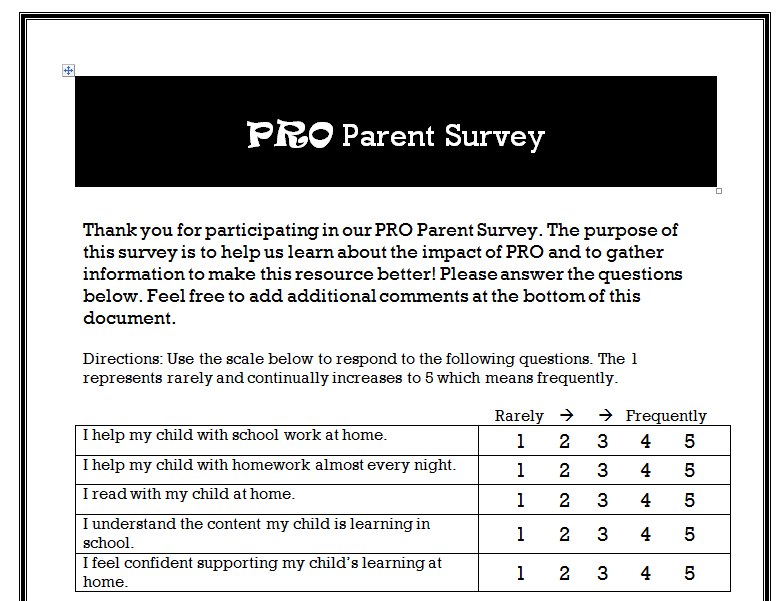 Reflections
Maggie: Continual evaluation and solicitation of feedback is a critical component of developing a user-friendly technology-based resource. 
Kirsten: Many parents have the desire to help their student, however they do not know how. By providing resources, they are able to become more active participants in their child’s education. PRO provides a great place to start!
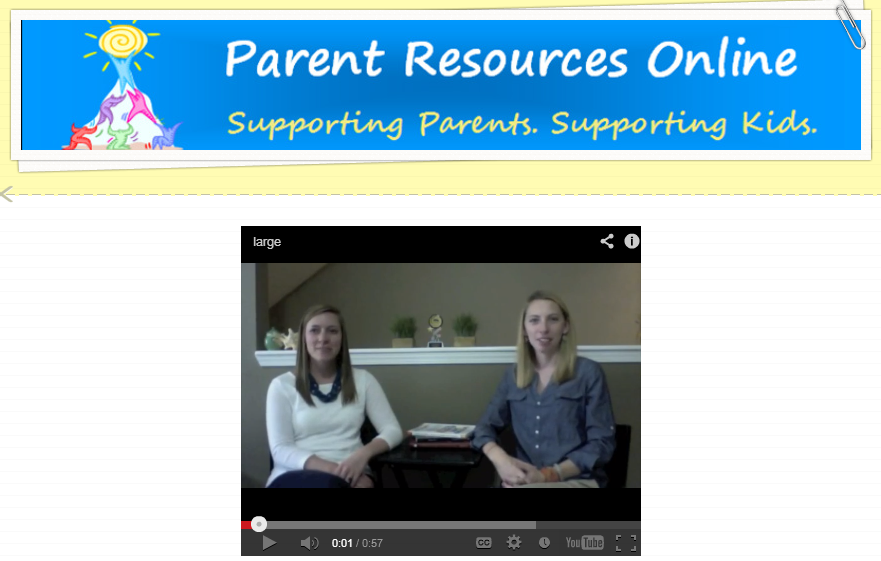 Copyright Acknowledgement
Cotton, K. & Wikelund, K. R. (1989), Parent involvement in education, School   Improvement Research Series, Close-Up No. 6, Northwest Regional Educational Laboratory. www.nwrel.org/dcpd/sirs/3/cu6.html
Creek, B. (Photographer). (2004, May 18). Kids N Stuff - Albion [Print 
Photo]. Retrieved from http://www.flickr.com/photos/battlecreekcvb/2984492110/ 
National Parent-Teacher Association. National standards for parent/family involvement programs. www.pta.org/programs/pfostand.htm#Success
Parcc college and career readiness for the next generation. (2013, February). Retrieved from http://www.parcconline.org/sites/parcc/files/PARCC-Overview-February2013.pdf